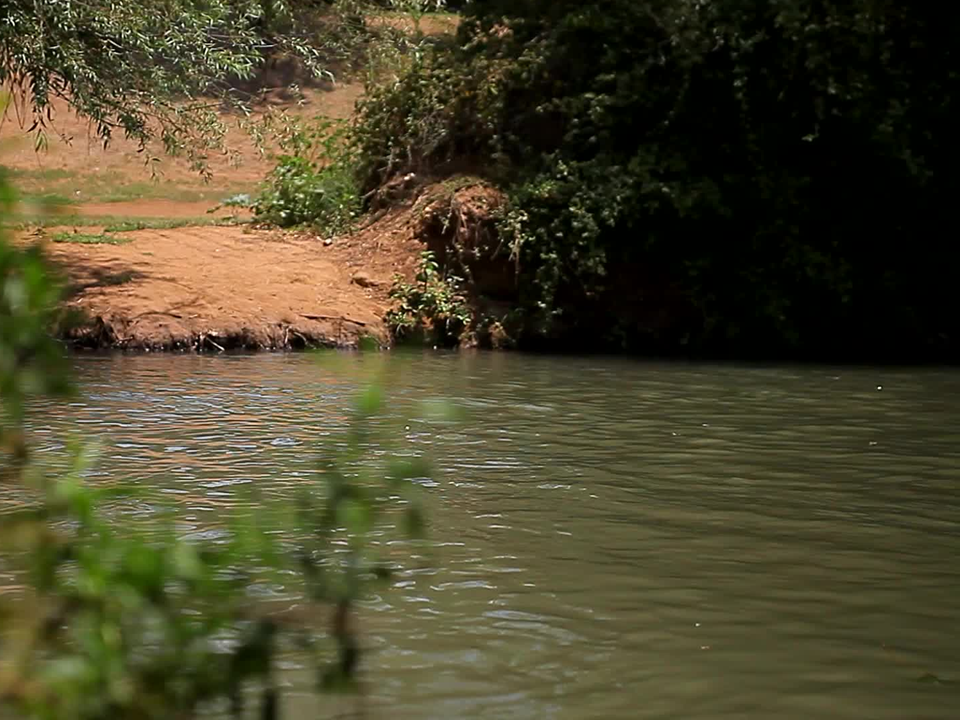 The Baptism of the Lord - Year C
Lễ Chúa Giêsu Chịu Phép Rửa Năm C
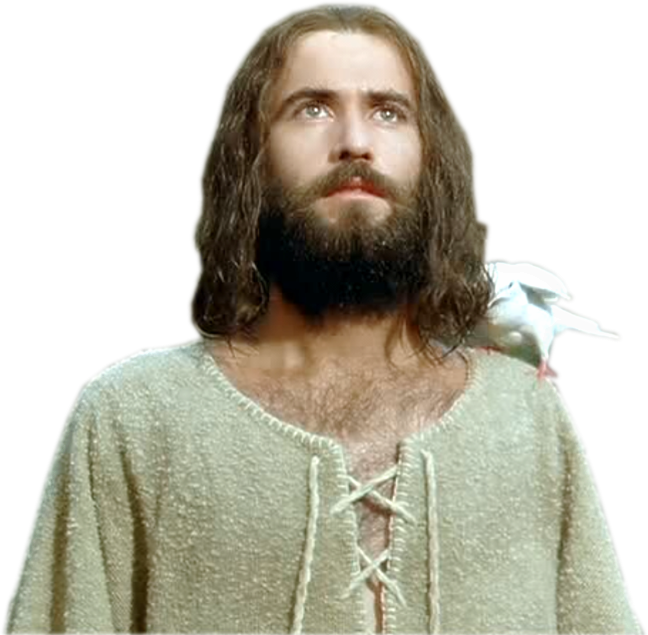 13 /01/ 2019
Hùng Phương & Thanh Quảng thực hiện
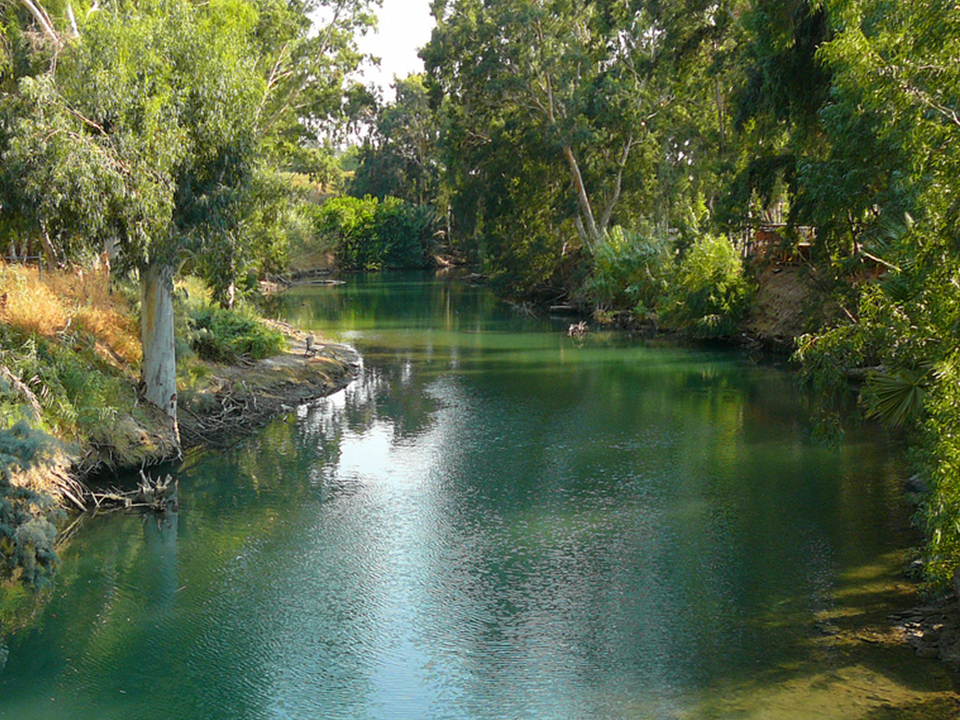 Lễ Chúa Giêsu Chịu Phép Rửa Năm C
The Baptism of the Lord - Year C
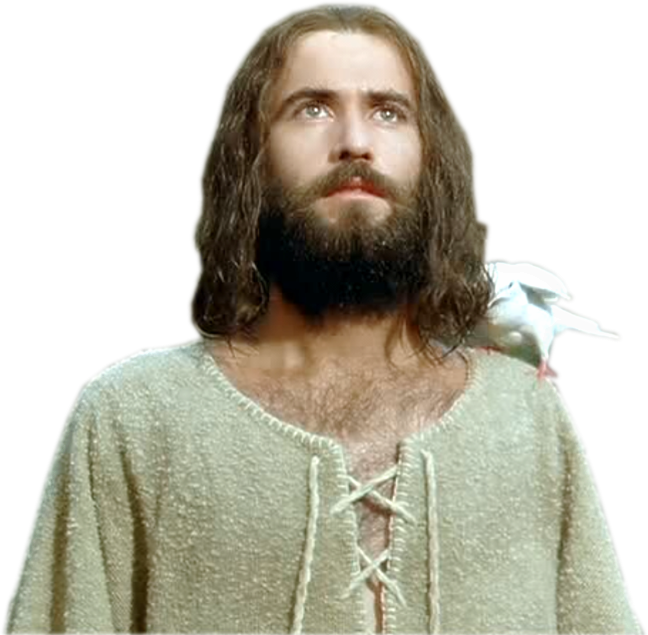 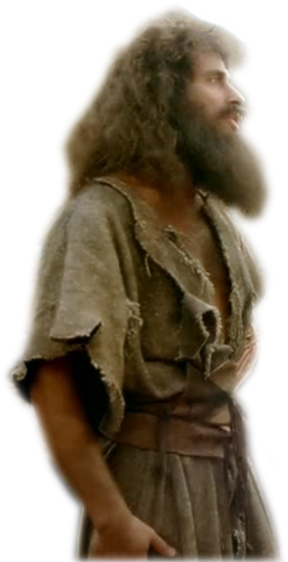 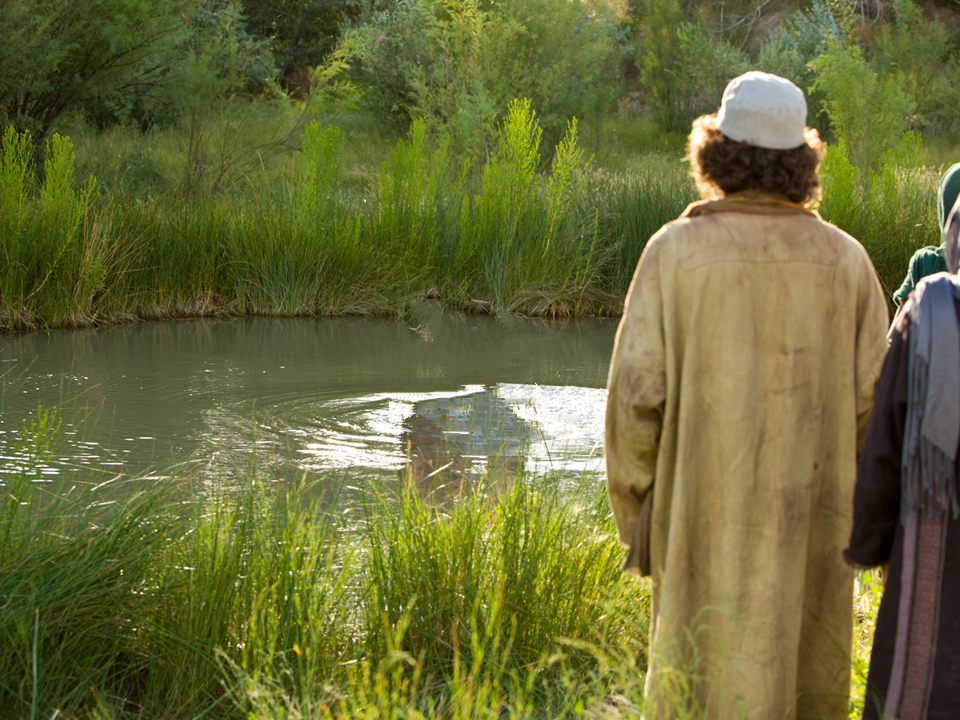 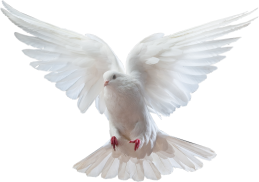 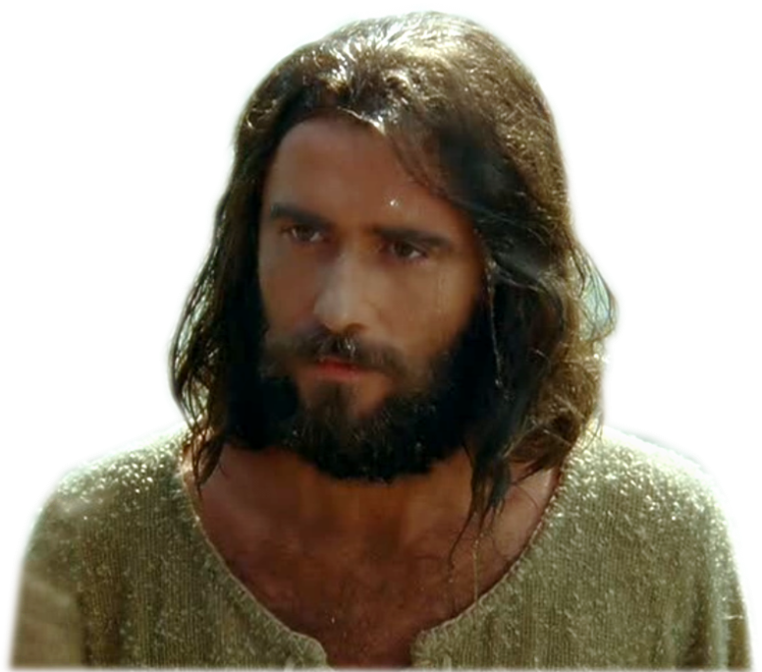 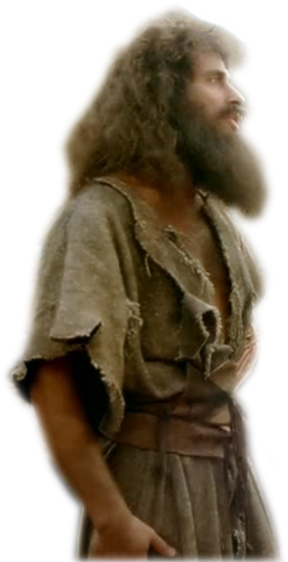 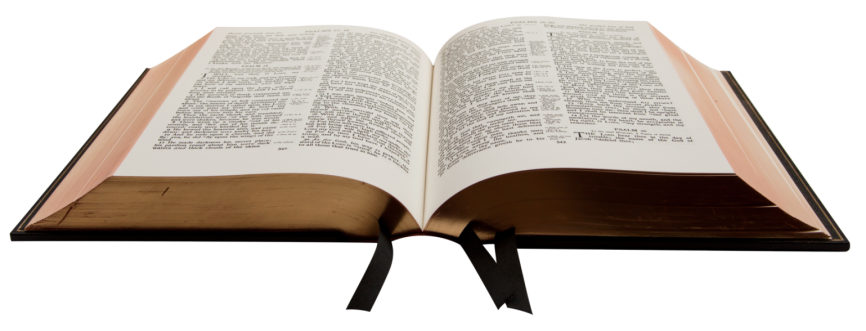 Gospel Luke
3:15-16.21-22
Phúc Âm theo Thánh luca
3:15-16.21-22
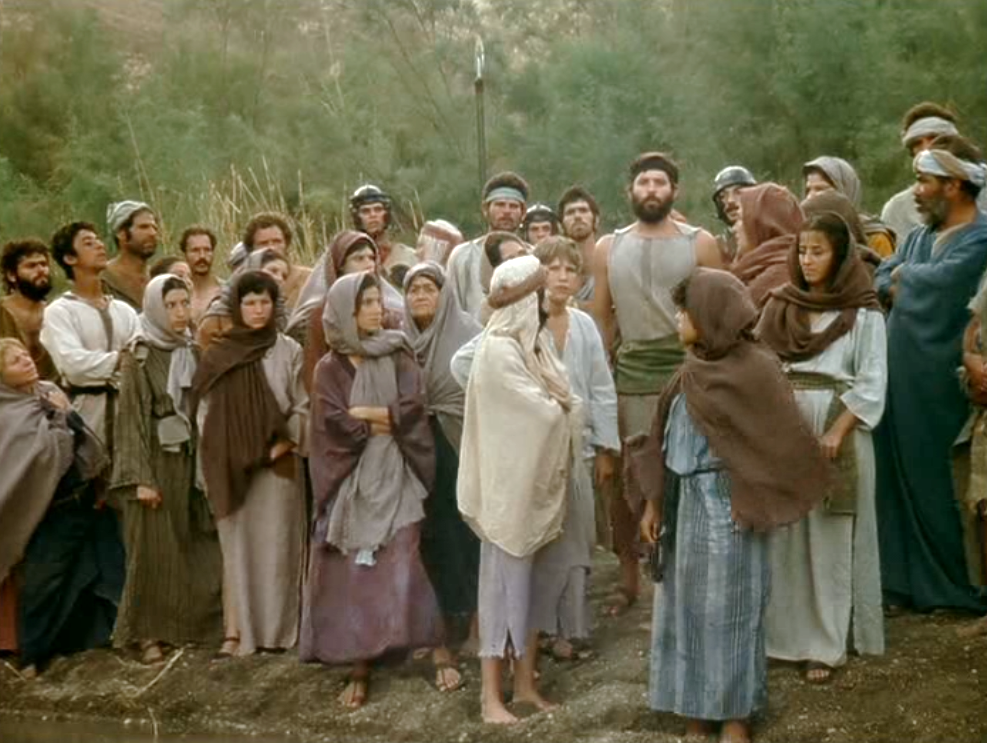 A feeling of expectancy had grown among the people, who were beginning to think that John might be the Christ,
Hồi đó, dân đang 
trông ngóng, và trong thâm tâm, 
ai nấy đều tự hỏi: biết đâu ông 
Gio-an lại chẳng là Đấng Mê-si-a!
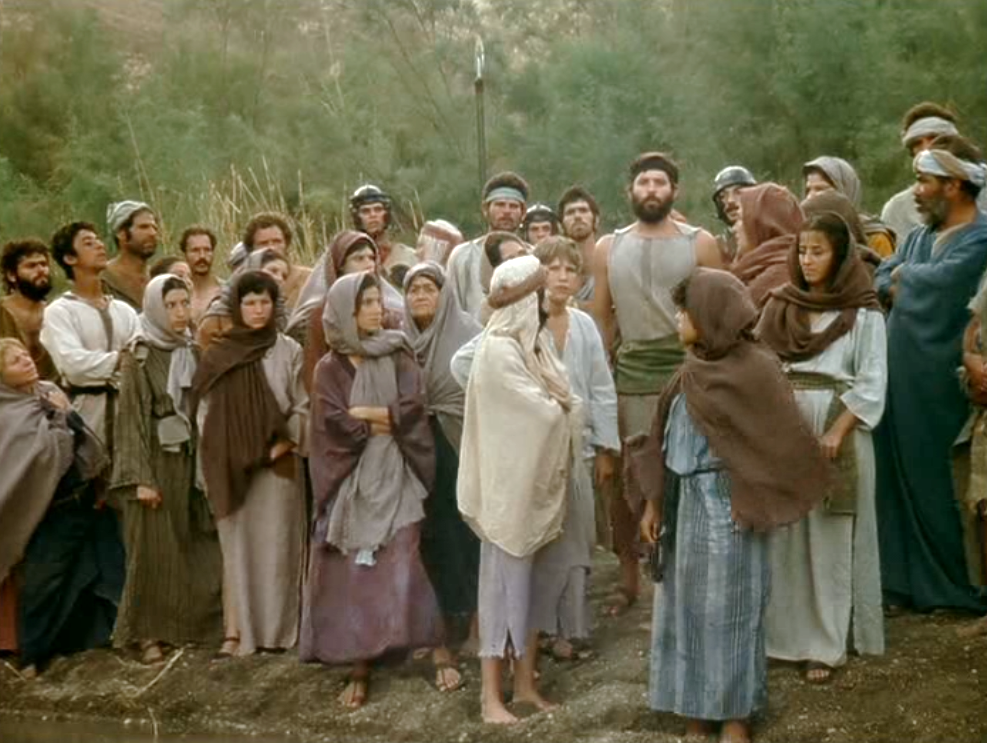 so John declared before them all,
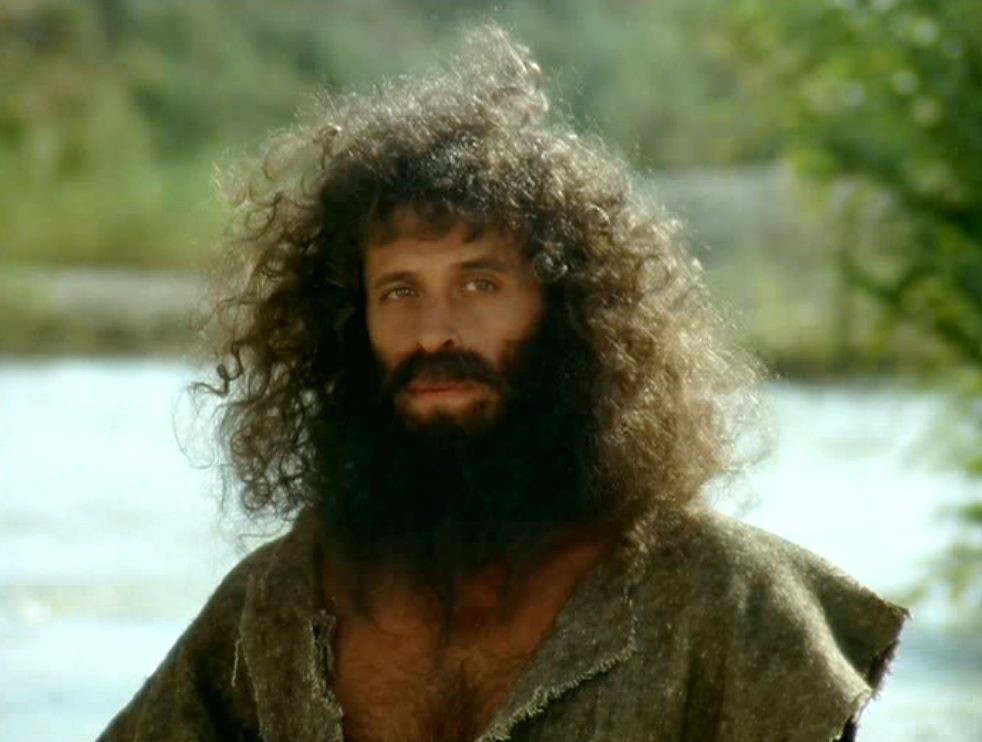 Ông Gio-an trả lời mọi người rằng:
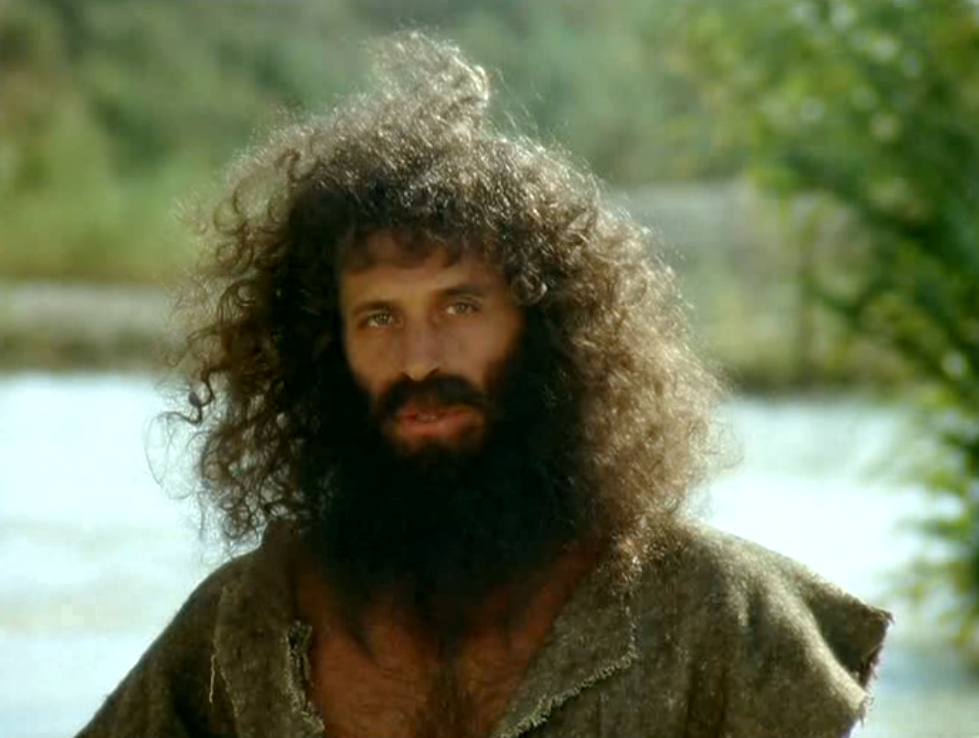 ‘I baptise you with water, but someone is coming, someone who is more powerful than I am, and I am not fit to undo the strap of his sandals;
“ Phần tôi, tôi làm phép 
rửa cho anh em trong nước, 
nhưng có Đấng mạnh thế hơn tôi 
đang đến, tôi không đáng cởi 
quai dép cho Người.
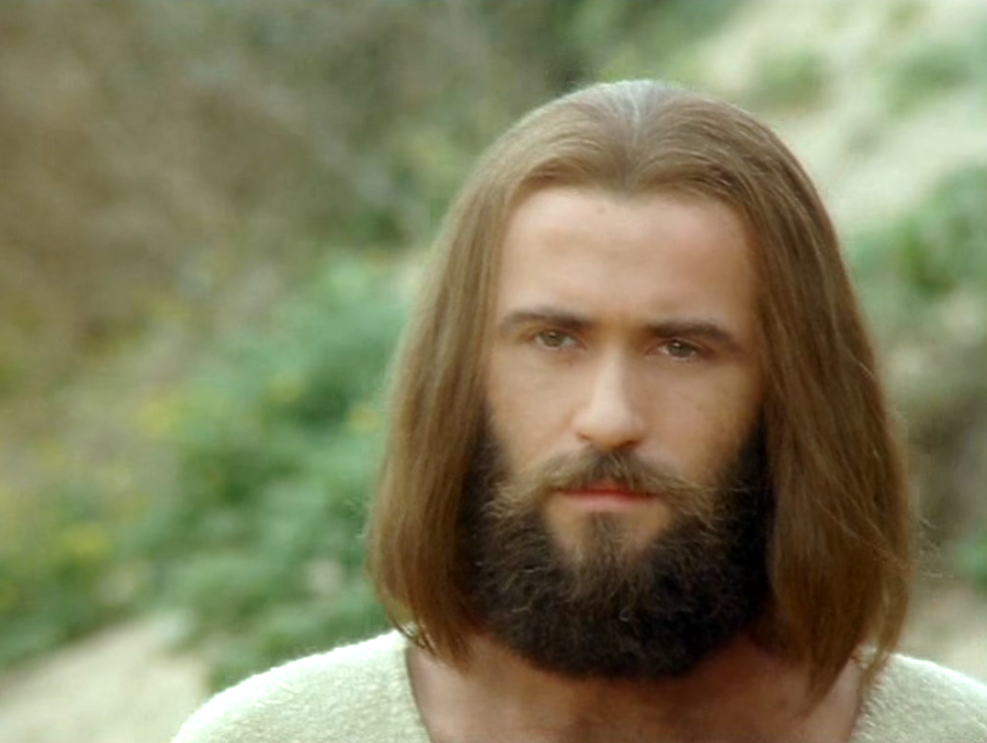 he will baptise you with 
the Holy Spirit and fire.’
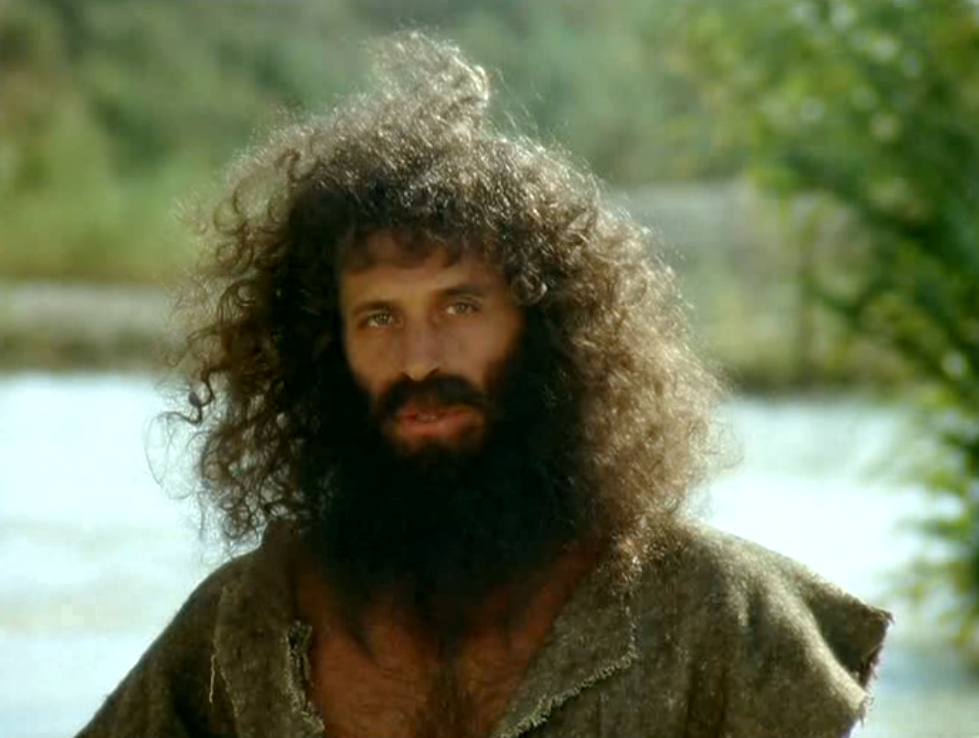 Người sẽ làm 
phép rửa 
cho anh em trong Thánh Thần và lửa.
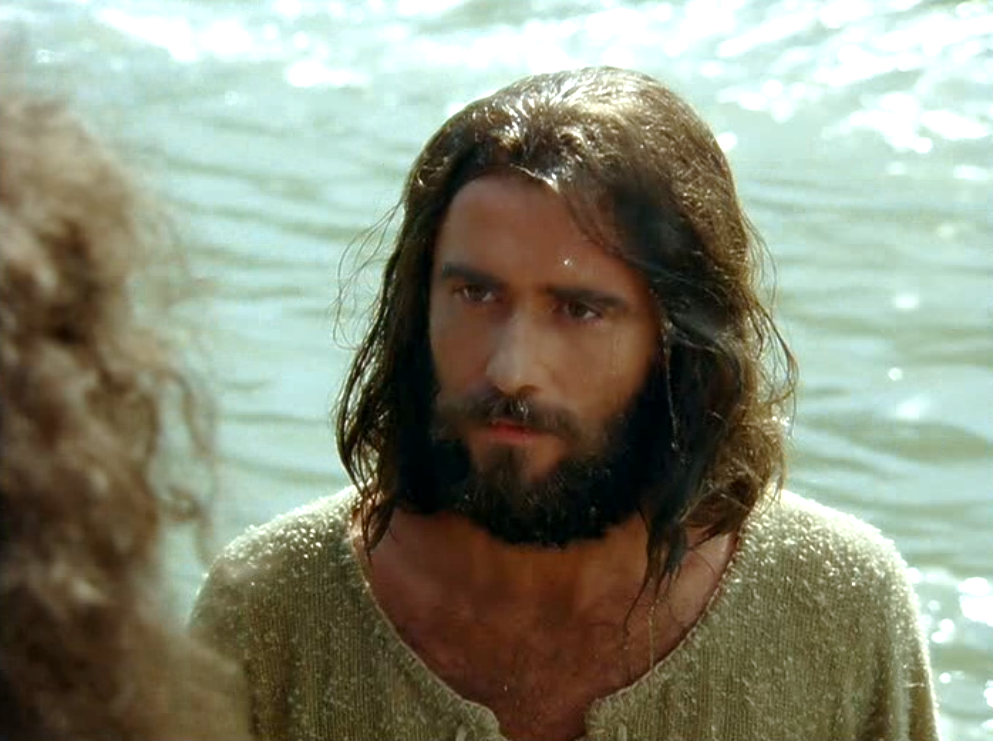 Now when all the people had been baptised and while Jesus after his own baptism was at prayer, heaven opened
Khi toàn dân đã chịu phép rửa, 
Đức Giê-su cũng chịu phép rửa, 
và đang khi Người cầu nguyện, 
thì trời mở ra,
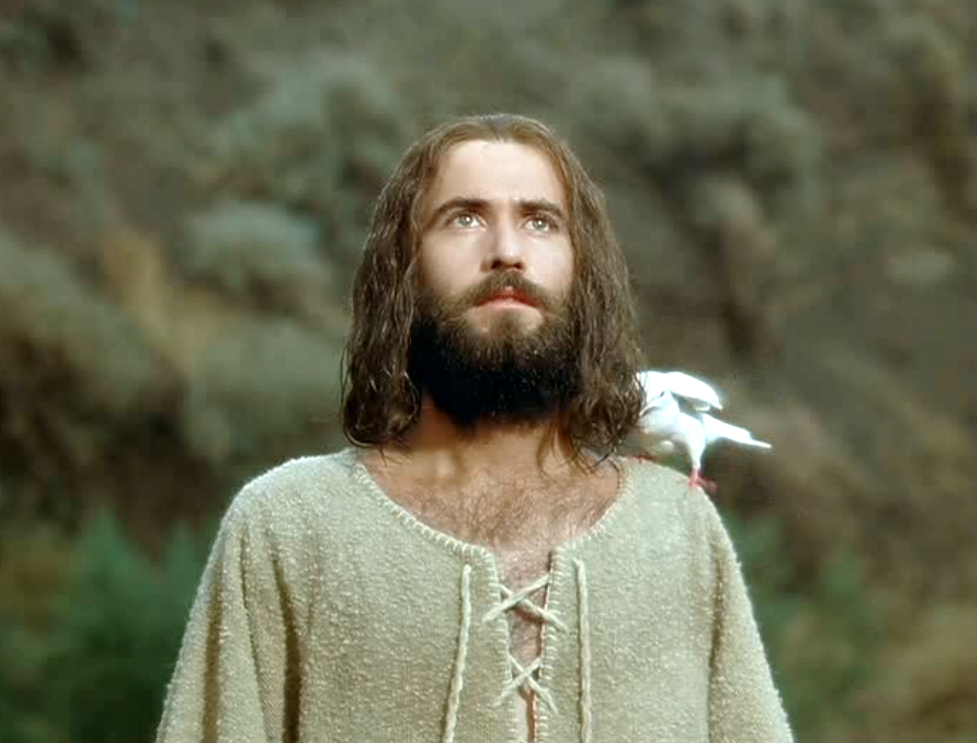 and the Holy Spirit descended on him in bodily shape, like a dove.
và Thánh Thần ngự xuống 
trên Người dưới hình dáng chim bồ câu.
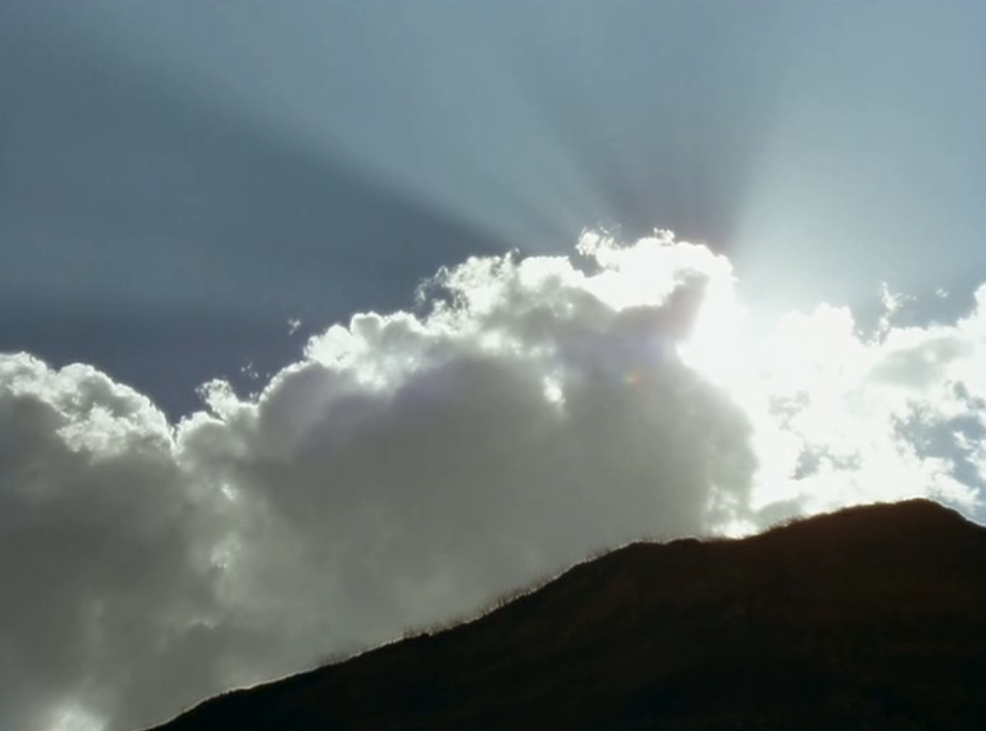 And a voice came from heaven, 
‘You are my Son, the Beloved; 
my favour rests 
on you.’…
‘You are my Son, the Beloved; my favour rests on you.’…
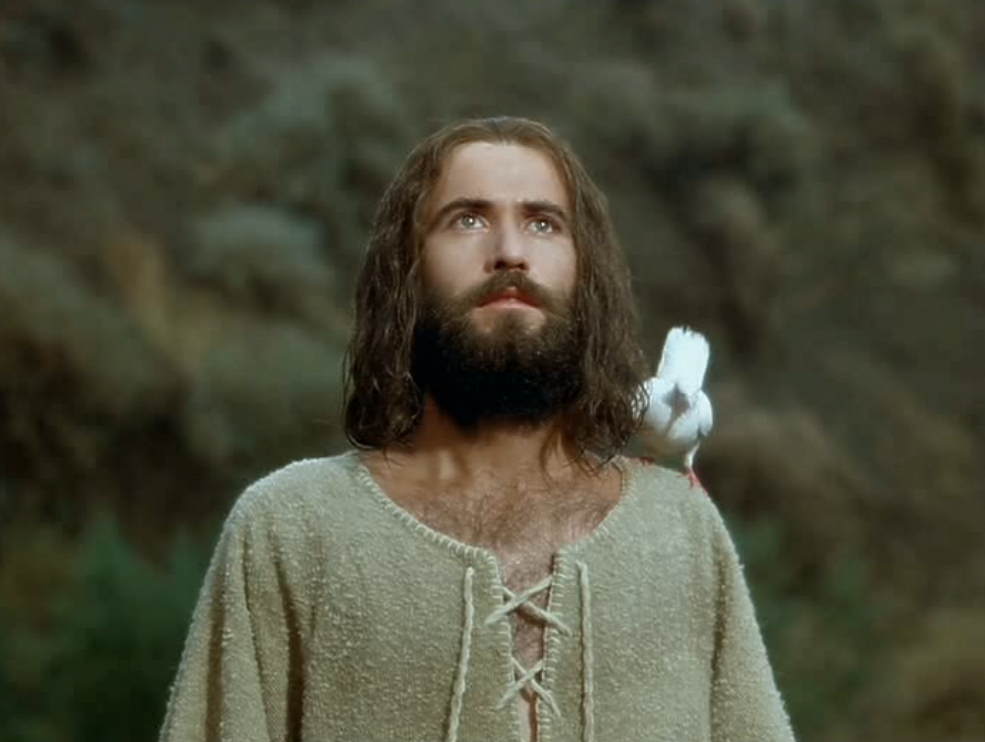 Lại có tiếng từ trời phán rằng: 
Con là Con của Cha; ngày hôm nay, 
Cha đã sinh ra Con….
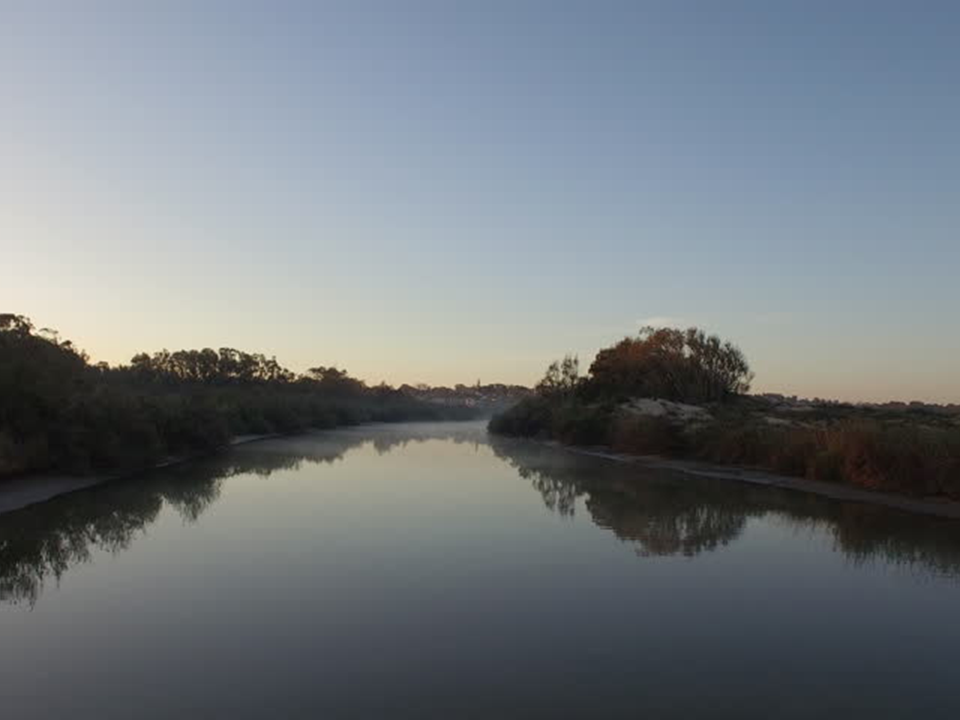 Lễ Chúa Giêsu Chịu Phép Rửa Năm C
The Baptism of the Lord - Year C
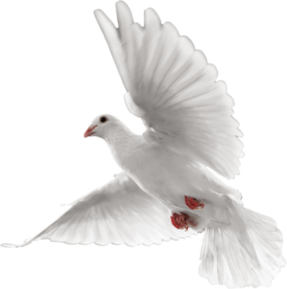 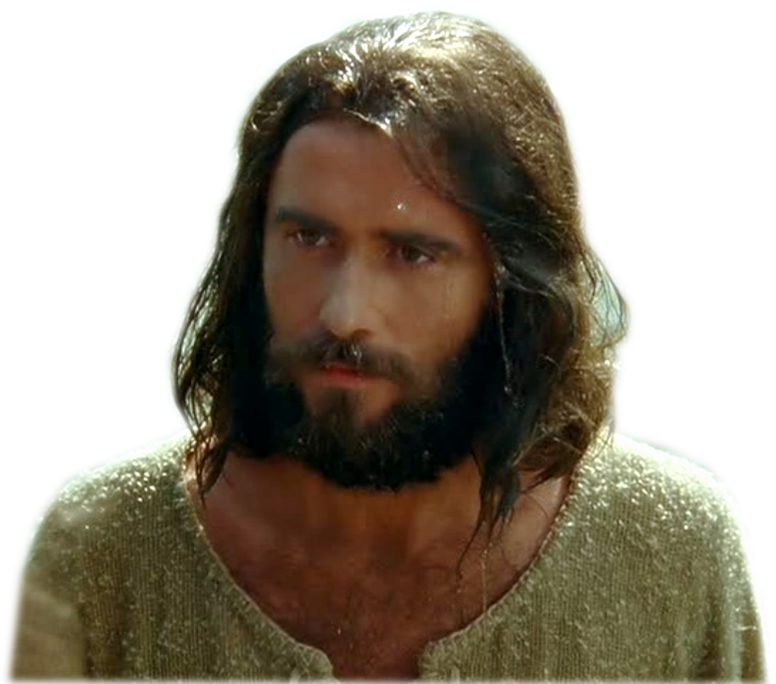 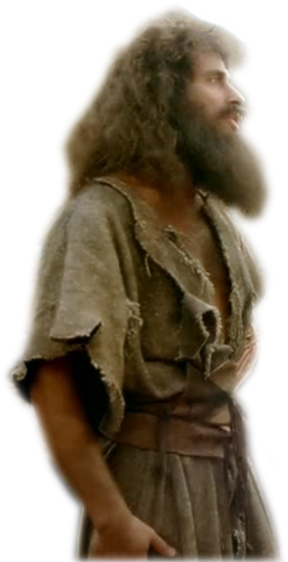 13 /01/ 2019
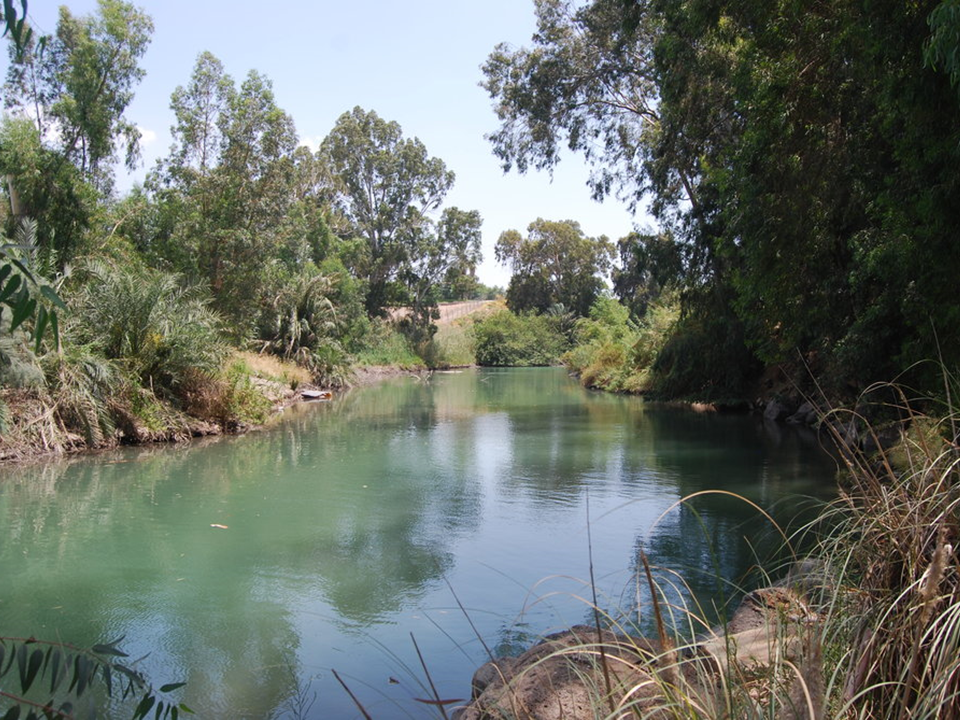 Lễ Chúa Giêsu Chịu Phép Rửa Năm C
The Baptism of the Lord - Year C
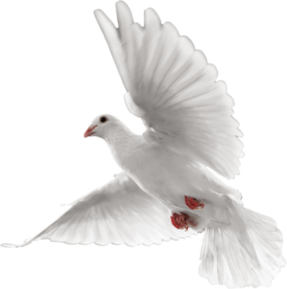 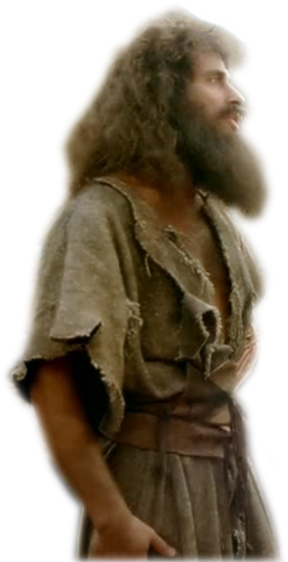 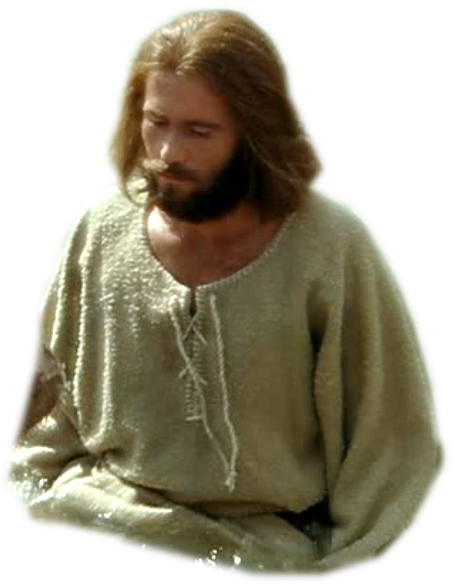 13 /01/ 2019
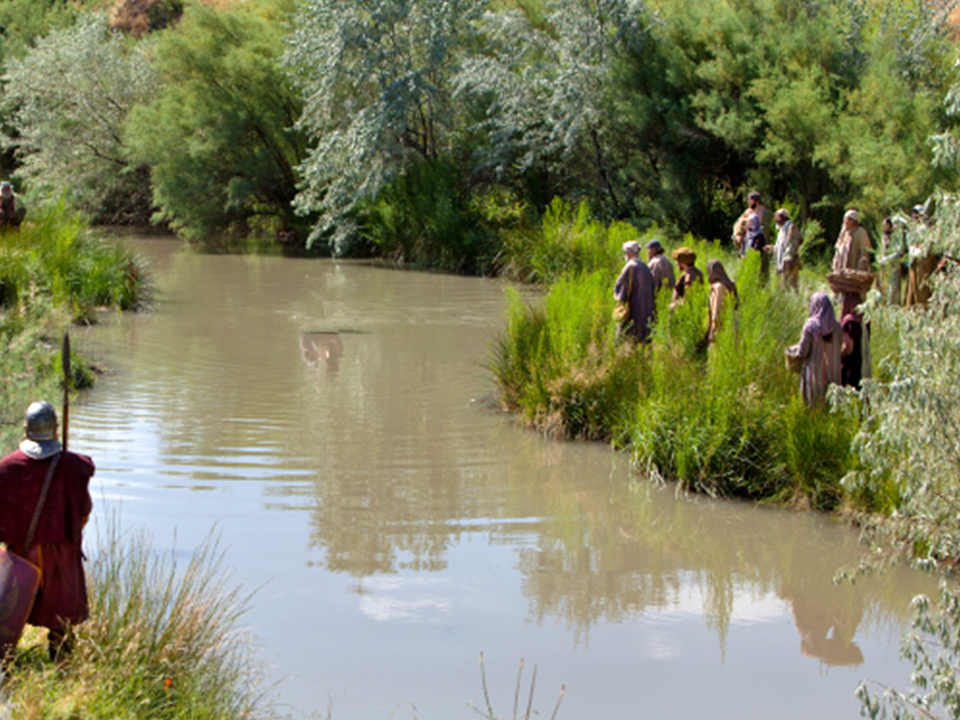 Lễ Chúa Giêsu Chịu Phép Rửa Năm C
The Baptism of the Lord - Year C
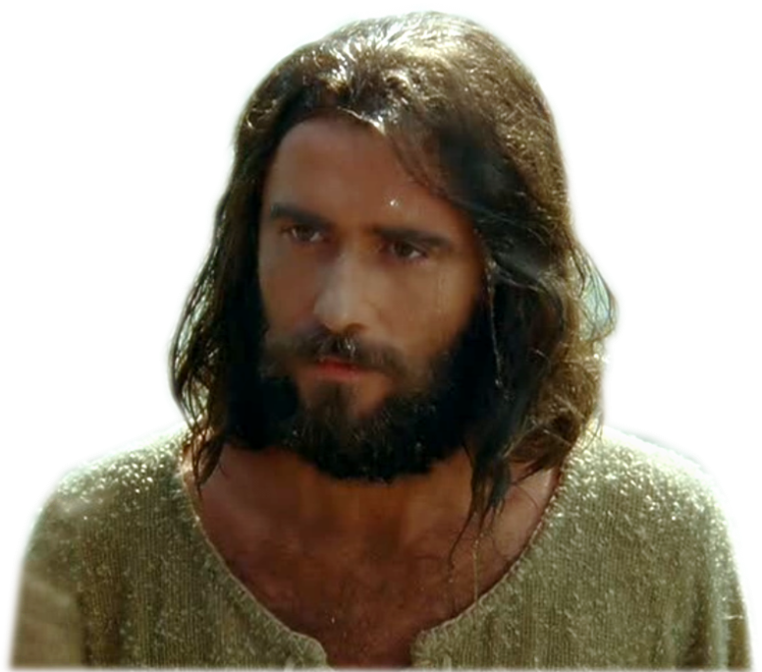 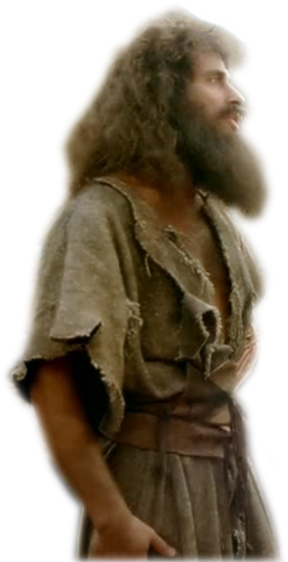 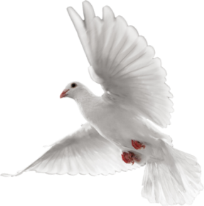 13 /01/ 2019